Welcome to
Year 4
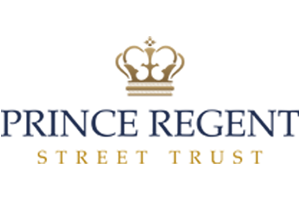 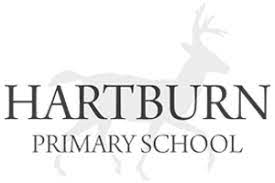 You will come in through this door.
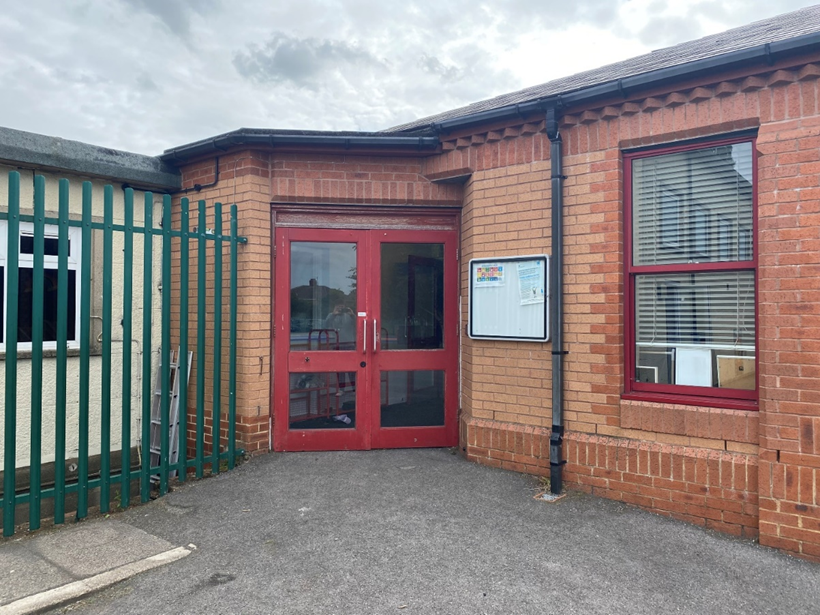 Doors open at 8:45am and school starts a 9:00am.
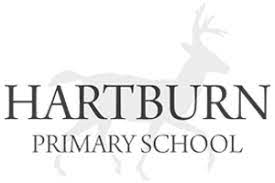 It is really important that you are on time every morning!
We have 3 classrooms in Year 4: 11, 12 and 13.
Class 12
Class 11
Class 13
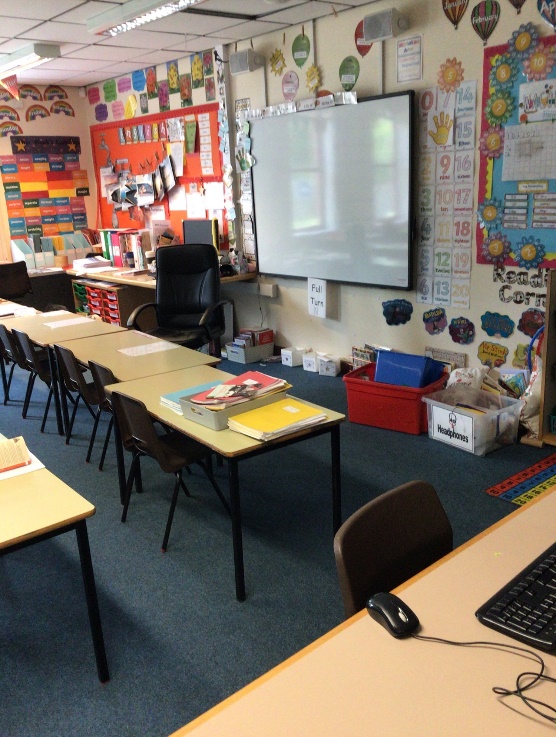 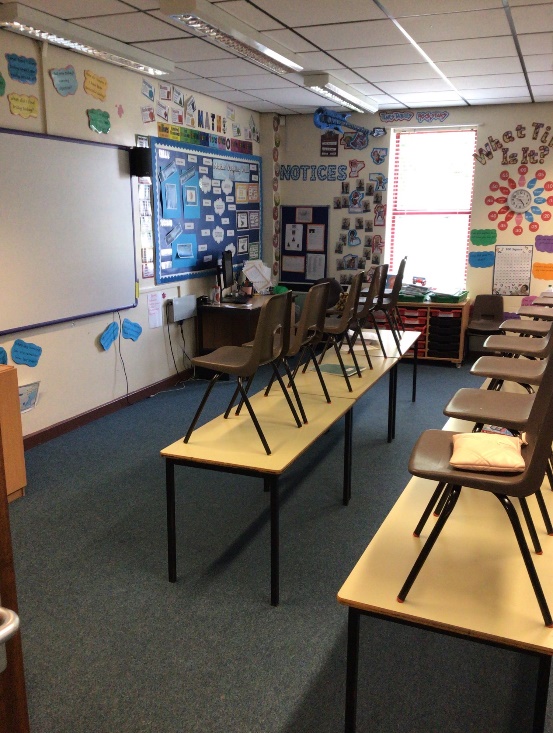 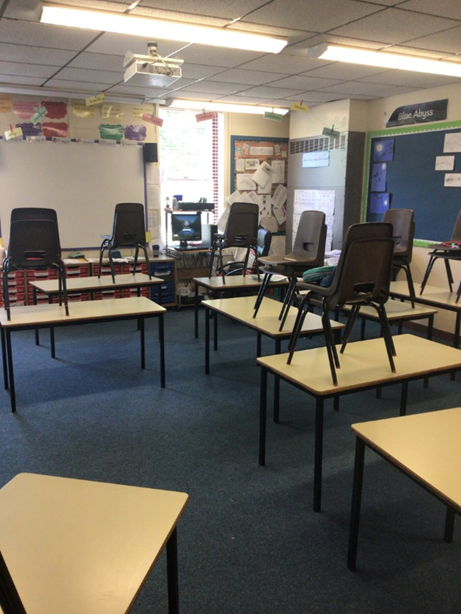 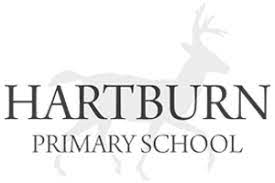 Class 11
Miss Denton
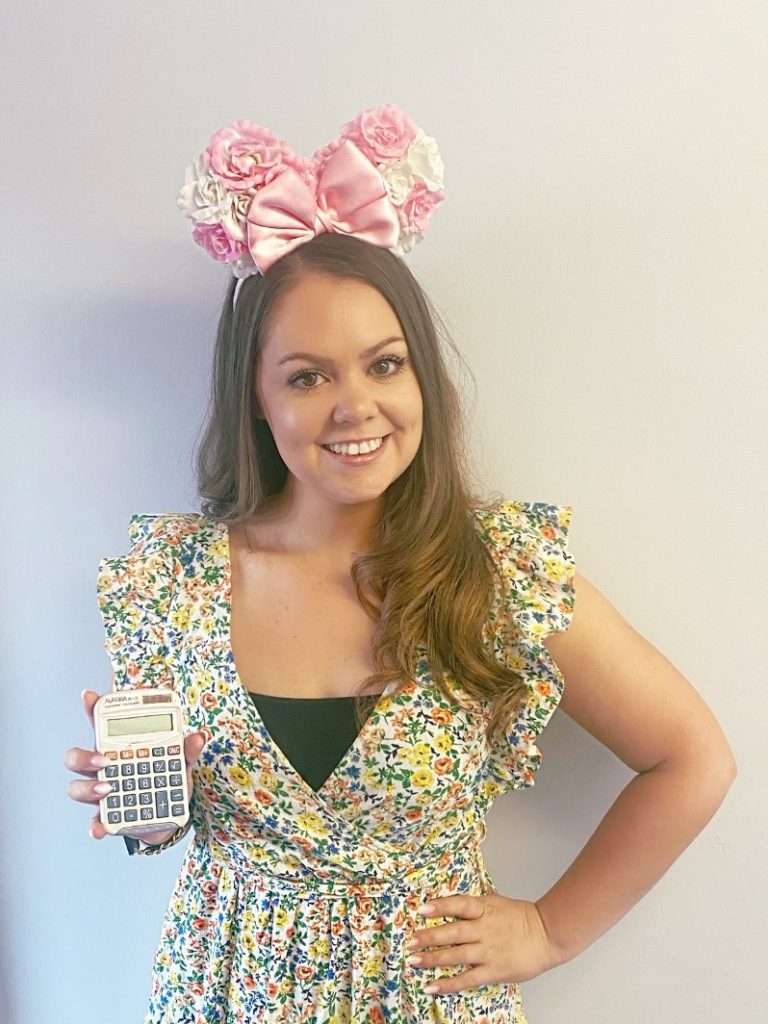 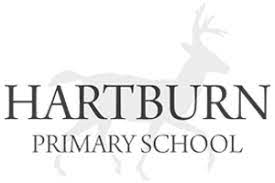 Class 12
Miss Knox
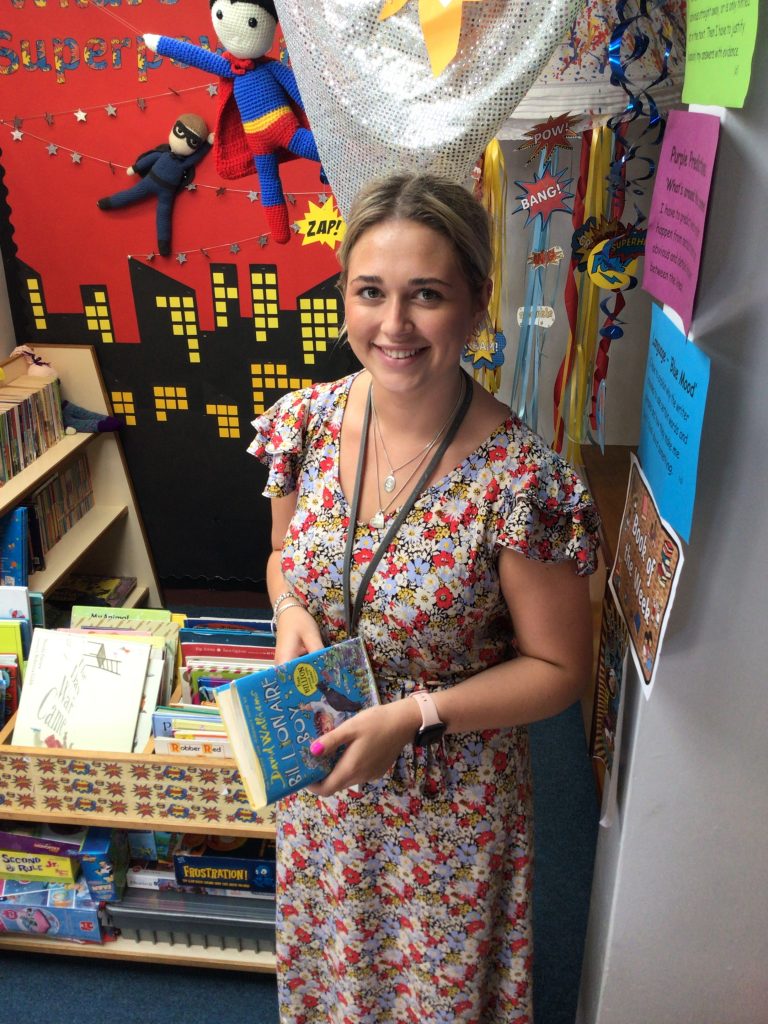 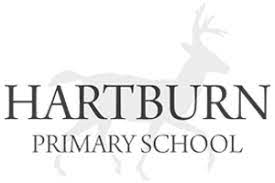 Class 13
Miss Claxton
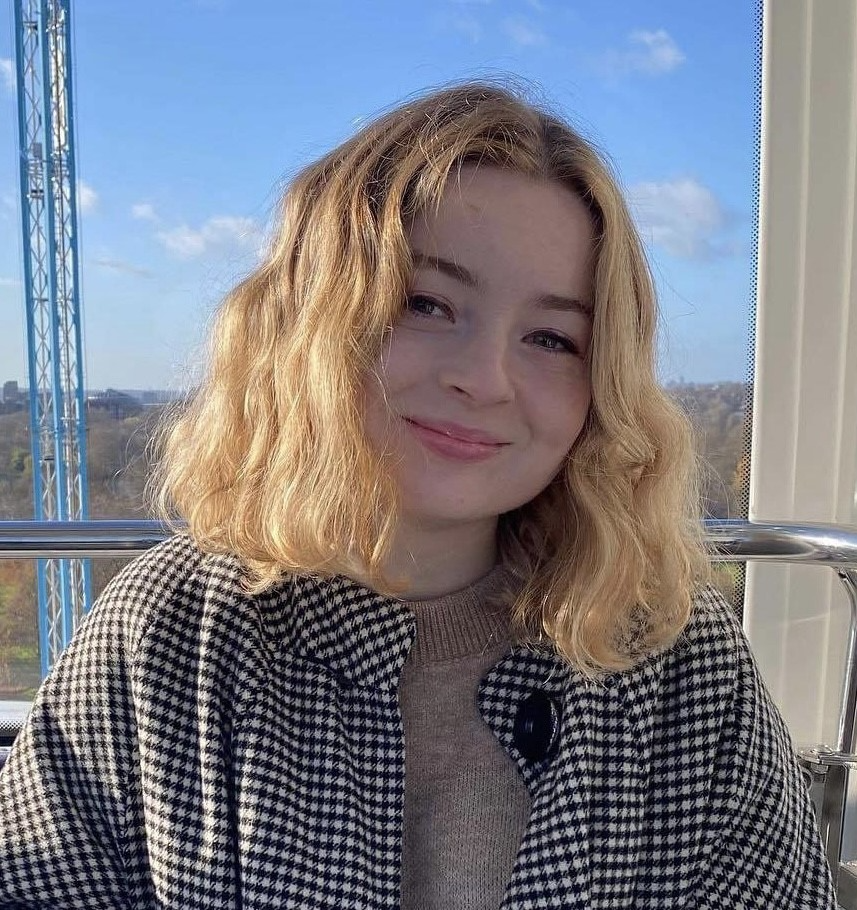 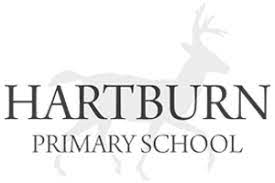 Our Terrific Teaching Assistant
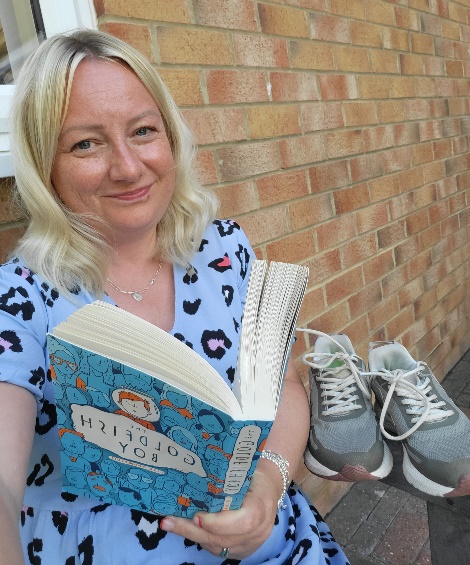 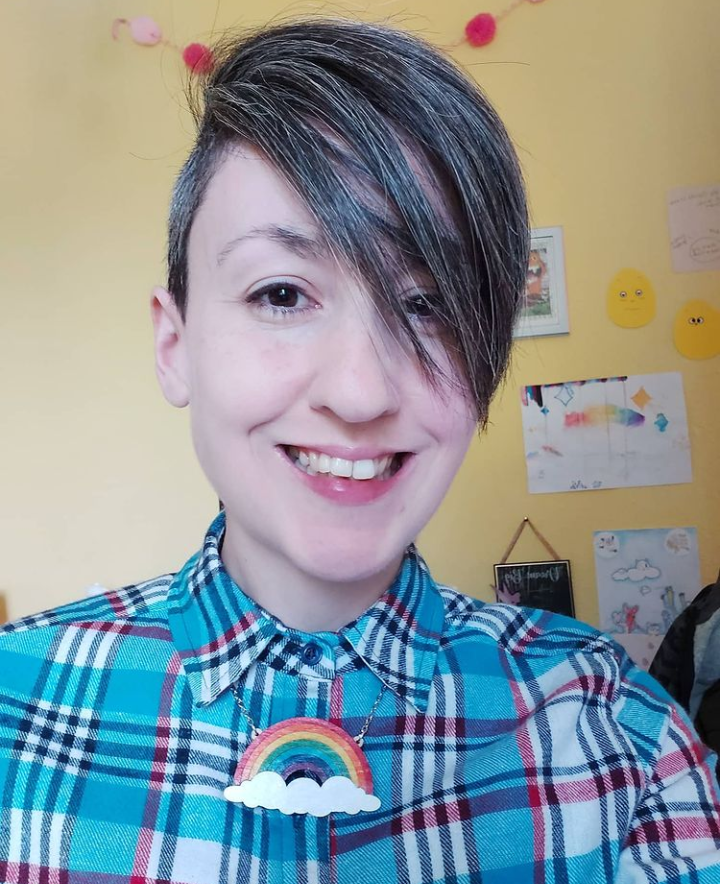 Mrs Marshall
Mrs Burrell
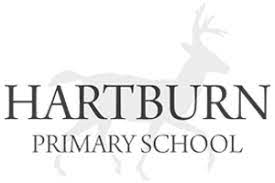 Outdoor Space.
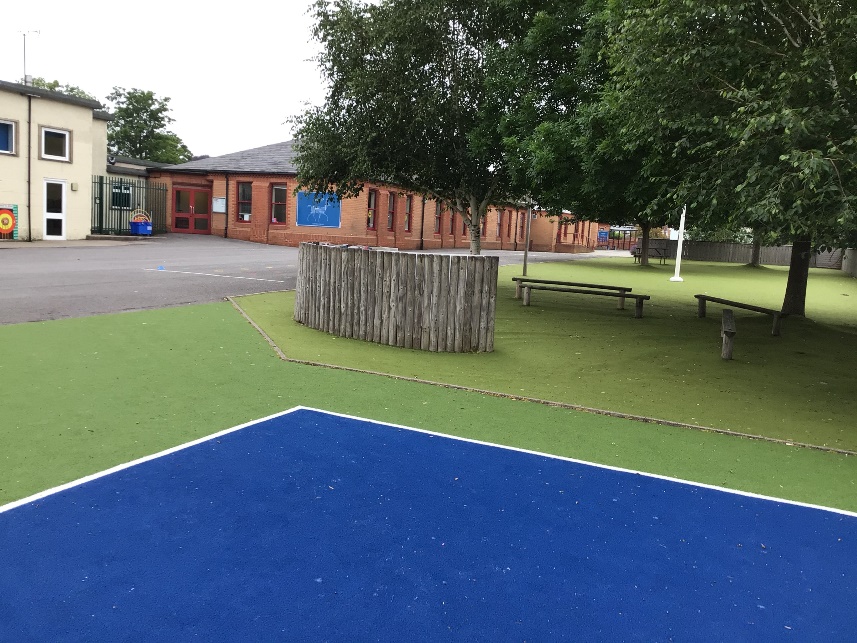 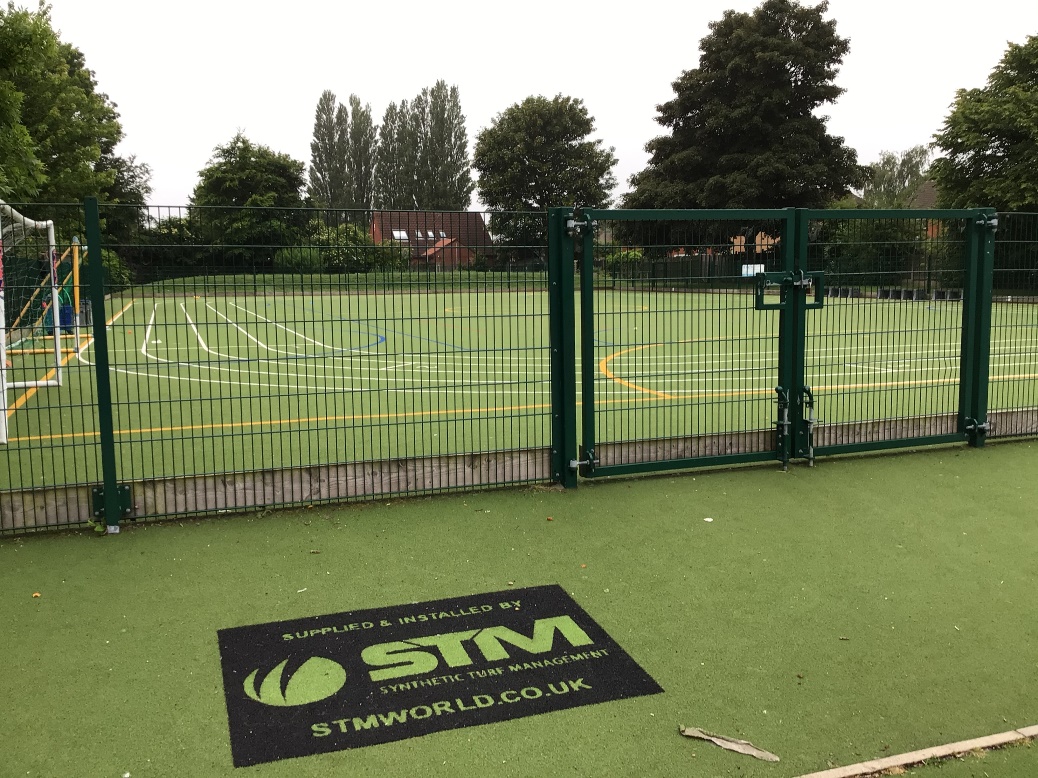 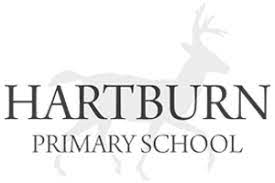 You will eat your dinner here.
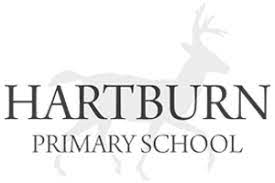 This is what your day will look like.
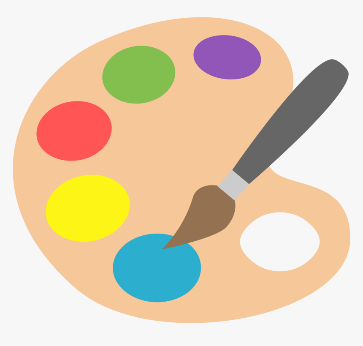 9:00 – Registration
9:05  – Reading
9:30 - English
10:45 – Break
11:00 – Maths
12:15 Lunch
13:15 – Afternoon lesson
14:15 – Break
14:30 – Afternoon lesson
15:15 - Home
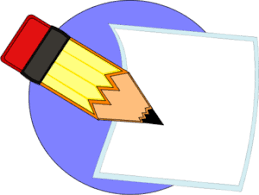 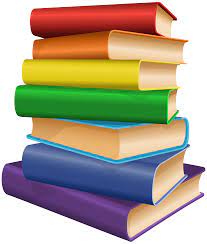 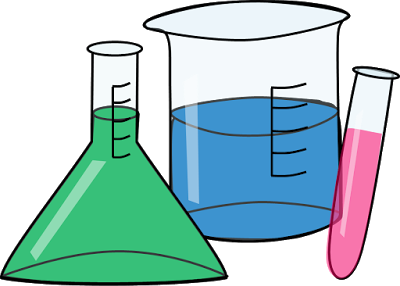 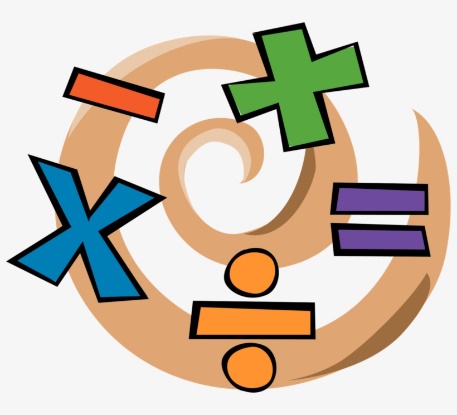 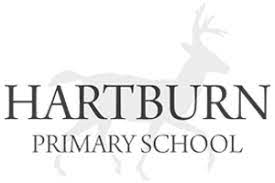 Your timetable may differ sometimes to allow for other activities.
This is what you will be learning about.
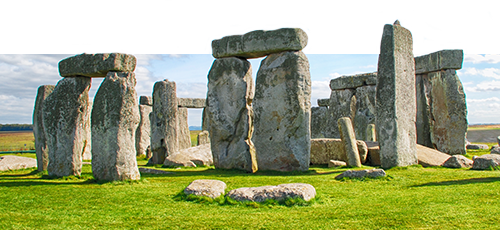 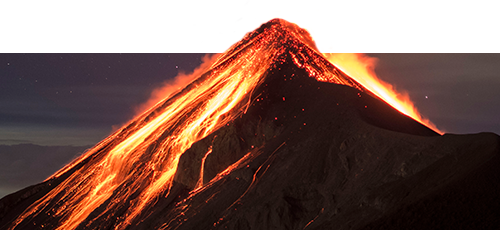 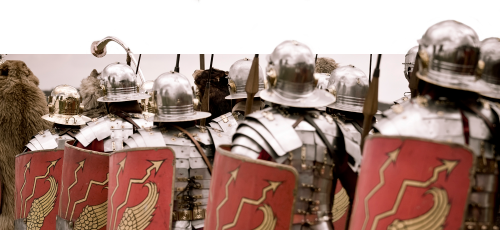 Through The Ages
Rock, Relics and Rumbles
Emperors and Empires
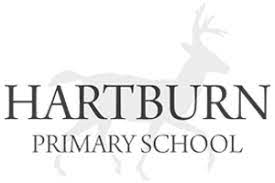 You will leave through this door.
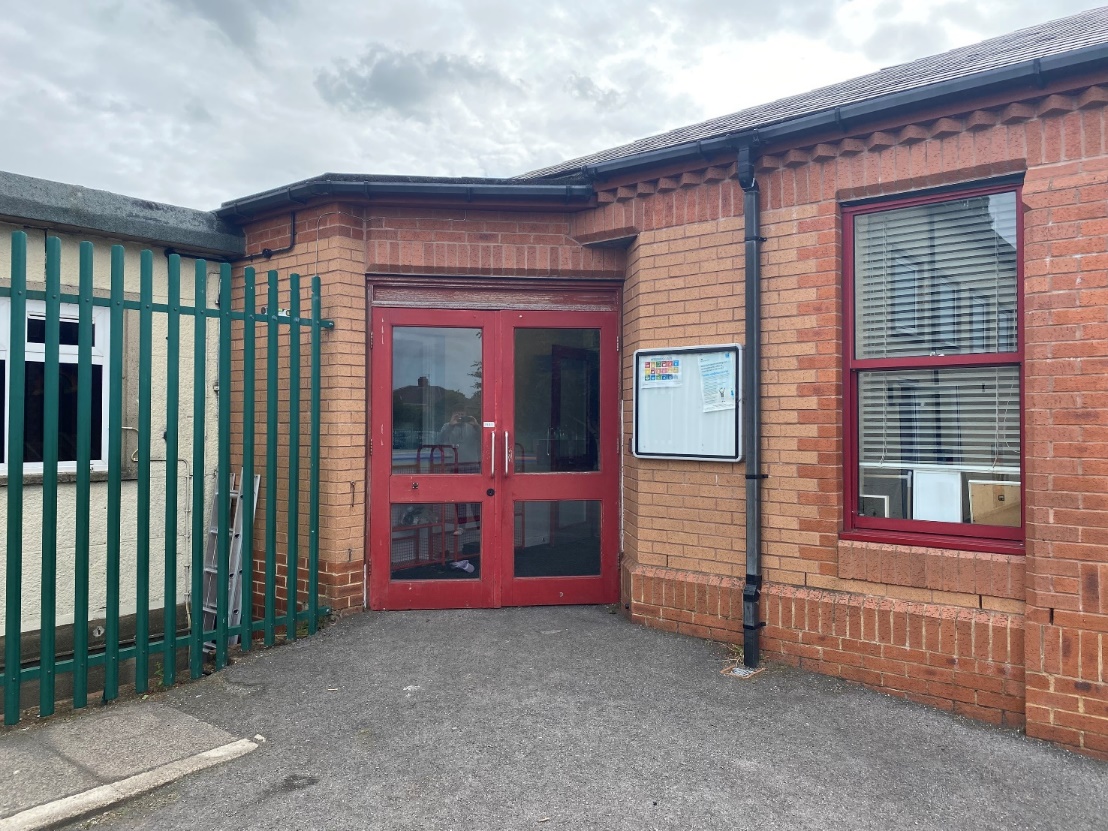 You will finish school at 3:15.
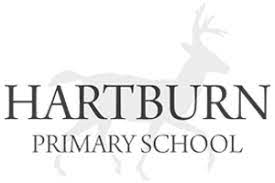 We cannot wait 
to see you in September!
Have a lovely summer and stay safe.
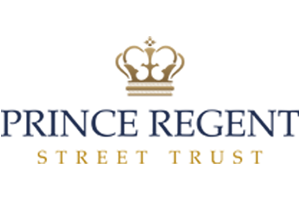 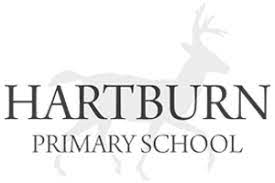